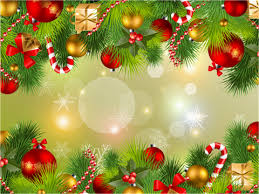 Дорогие наши мамы и папы!
 Приглашаем на Новогодний утренник!!!
Который состоится27 декабря, в 16.30.
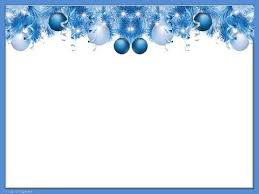 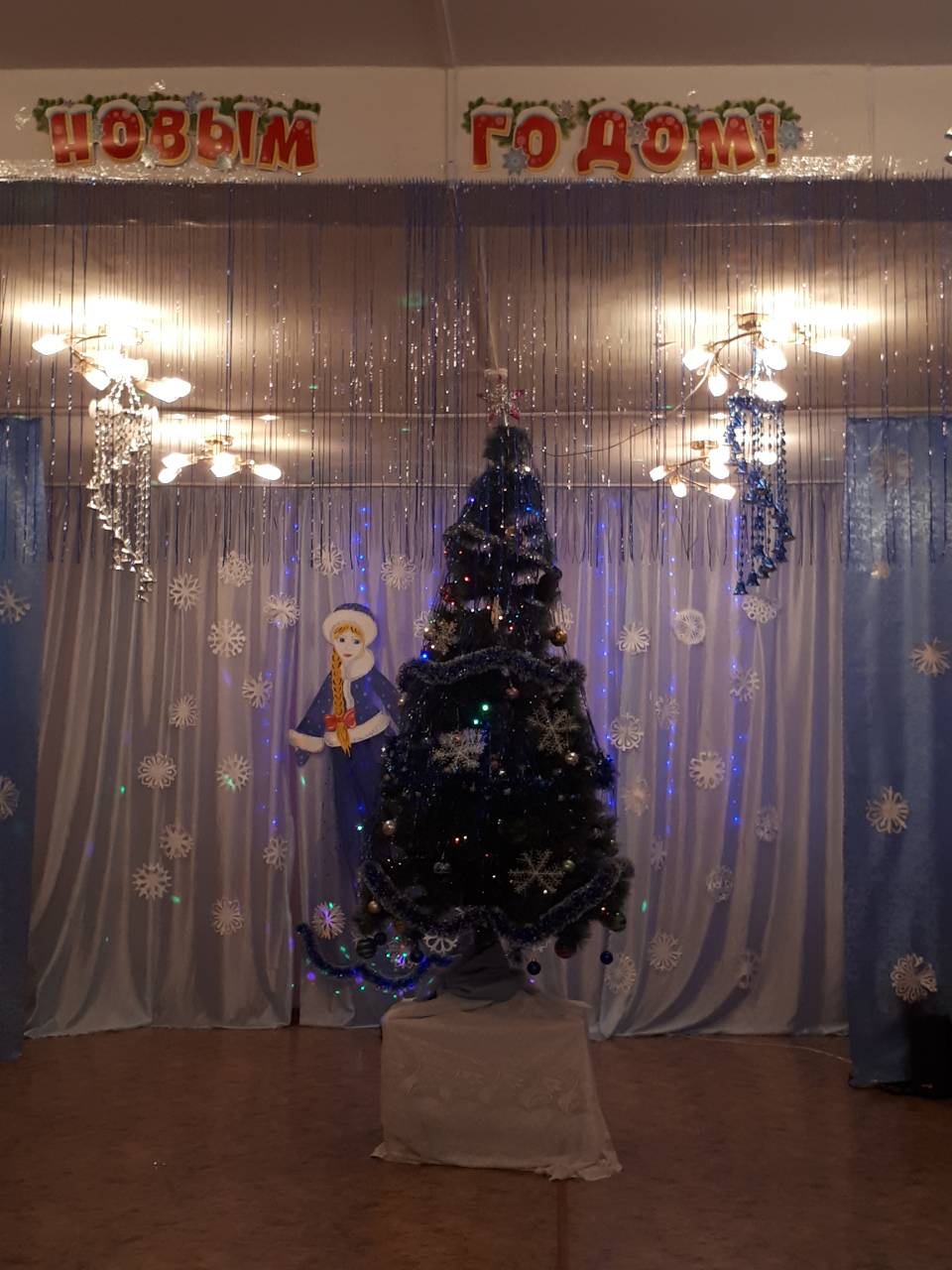 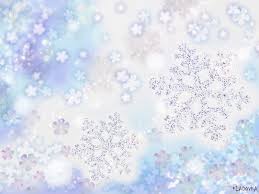 НАШ ЛЮБИМЫЙ ХОРОВОД
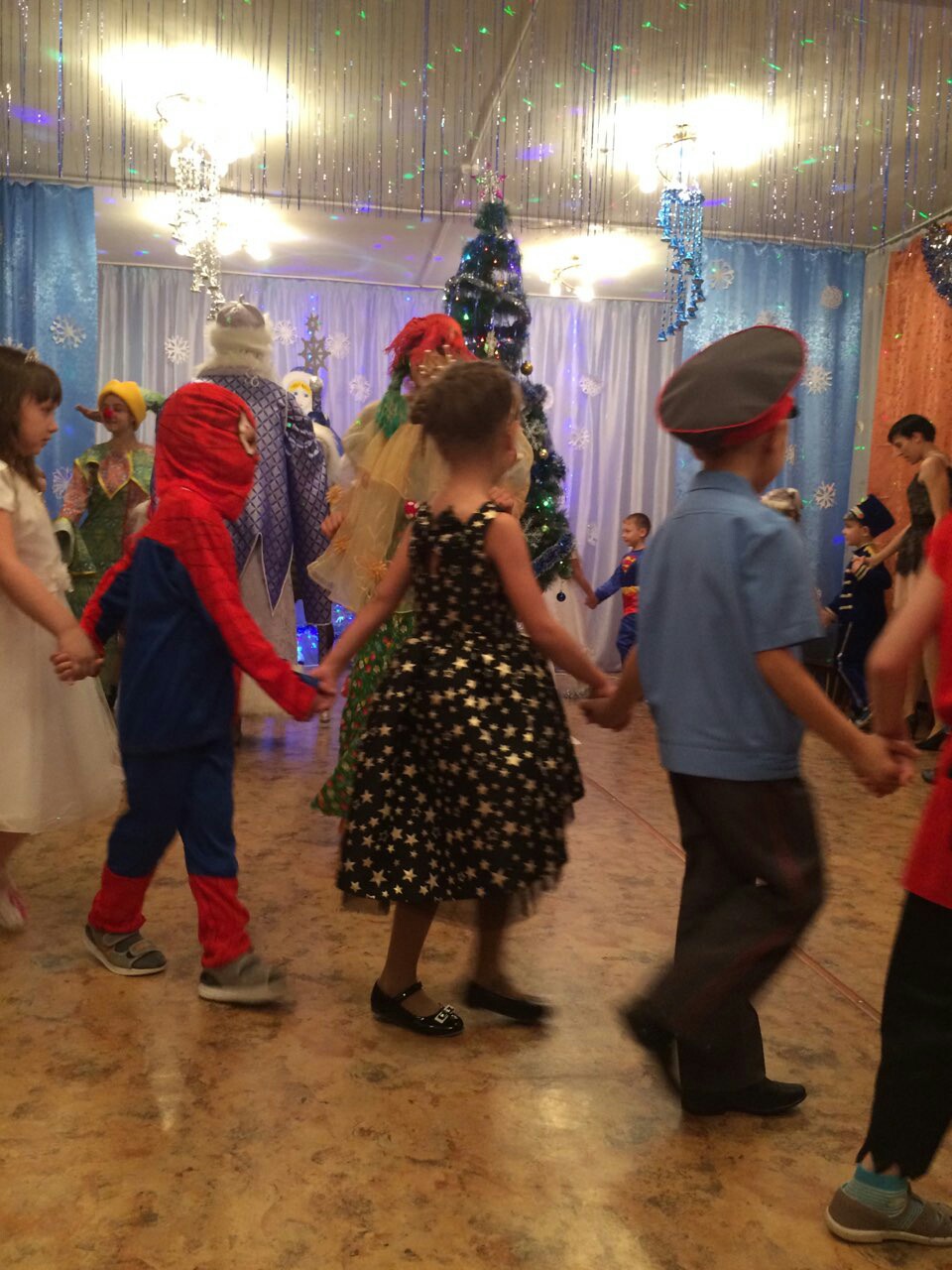 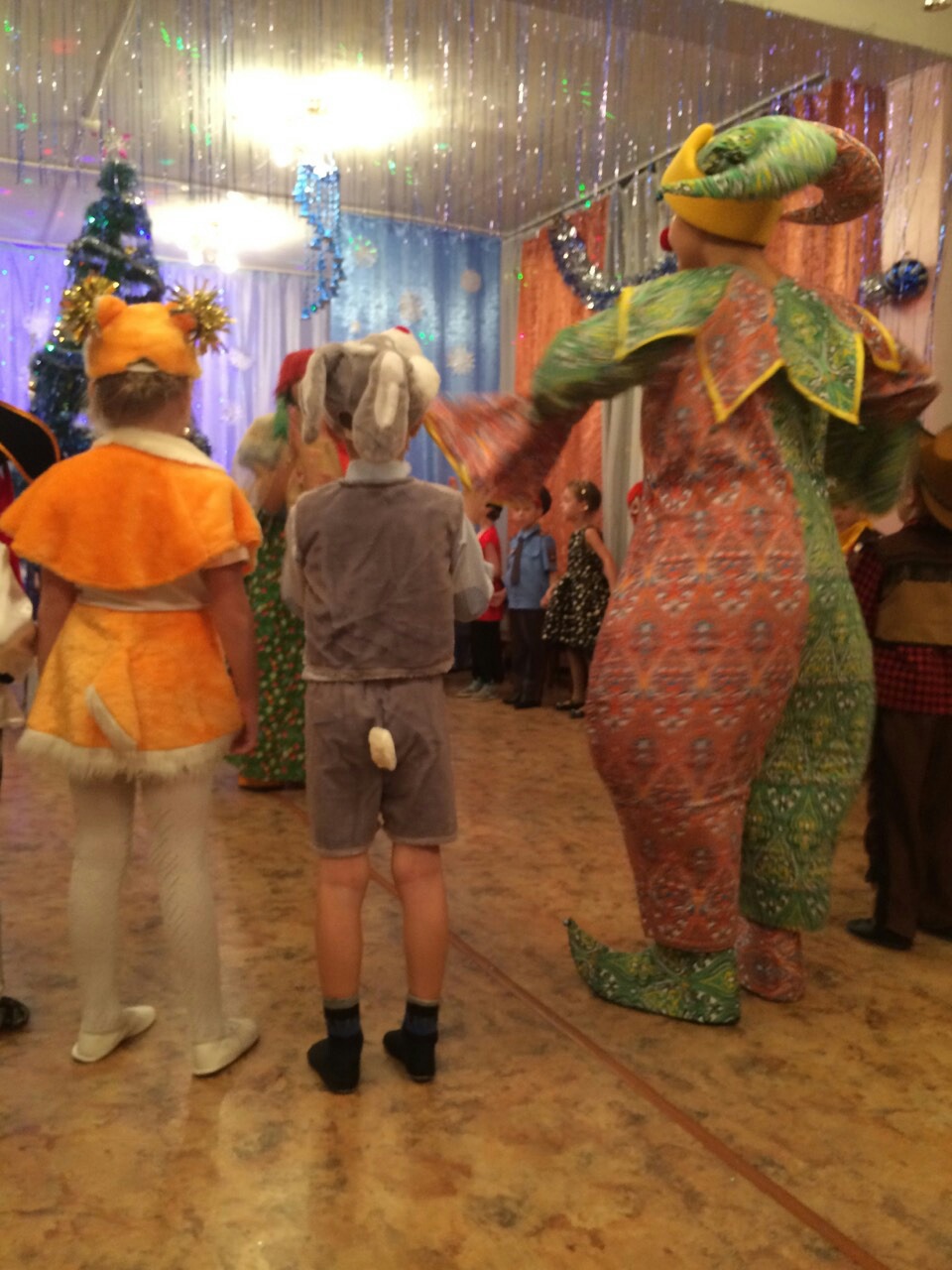 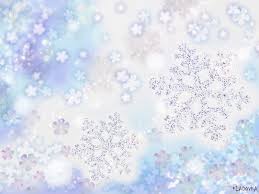 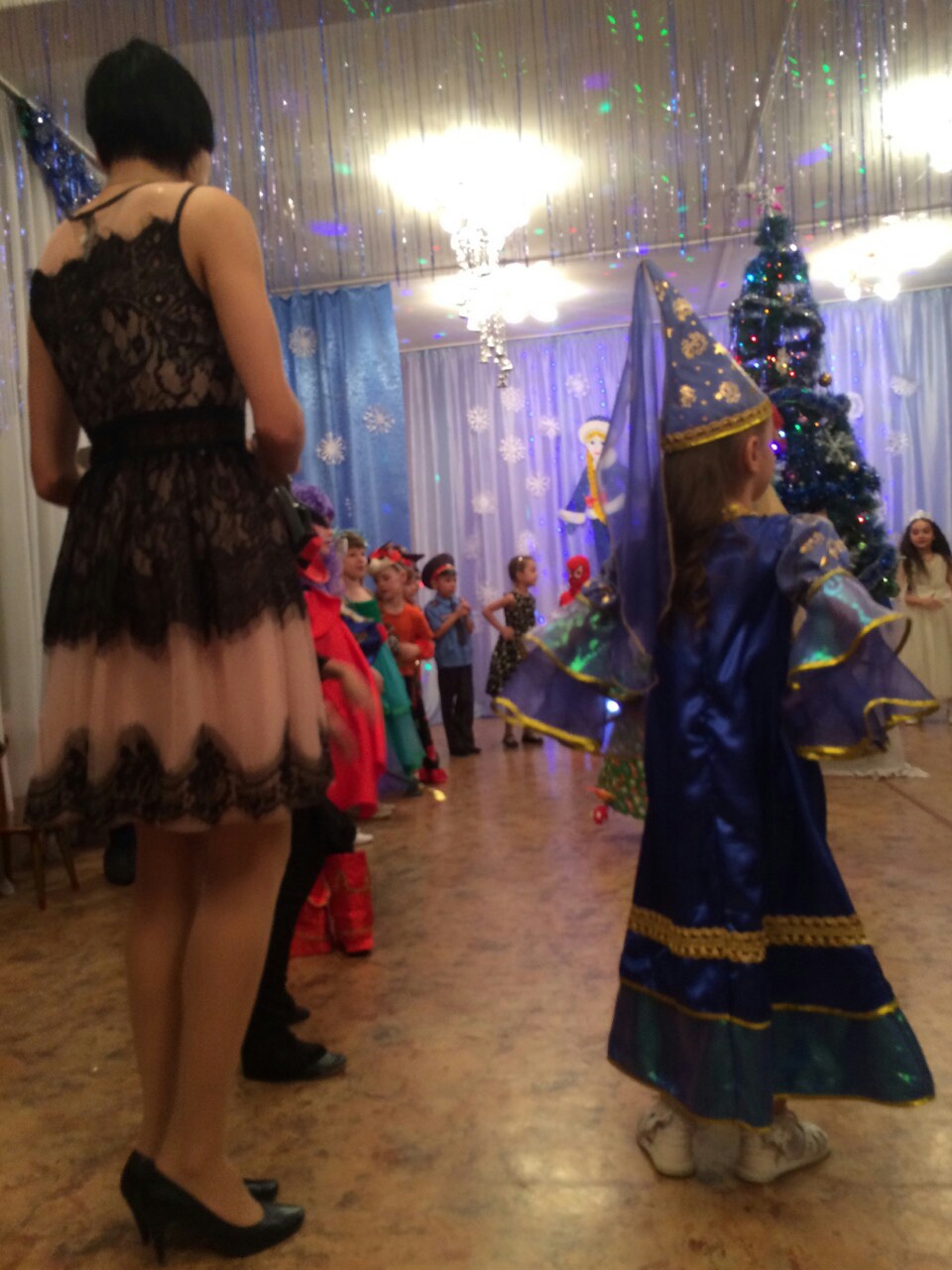 За окном белым бело
Много снега намело, 
занавесило снежком,
 все кругом- кругом
Нам зима ни почем, мы ее переждем
Переждем, пересидим, переговорим.

В нашем доме тепло, 
Печка топиться давно, 
Мама шанежки печет, 
Чайник песенки поет.
Завтра выйдем мы во двор-
Тишина, красота, белизна- зима пришла!
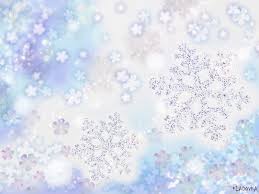 Здесь и там мелькают маски….
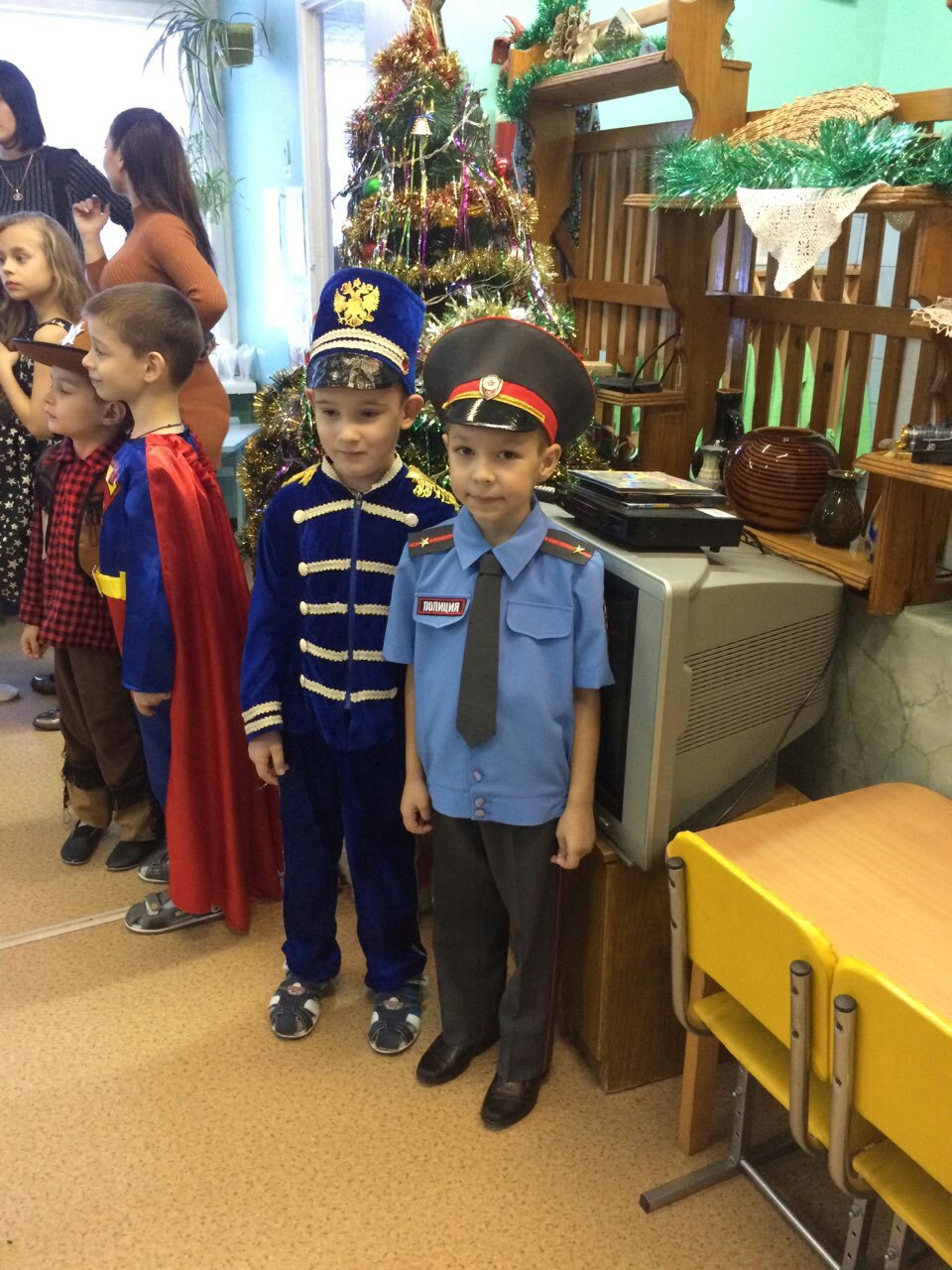 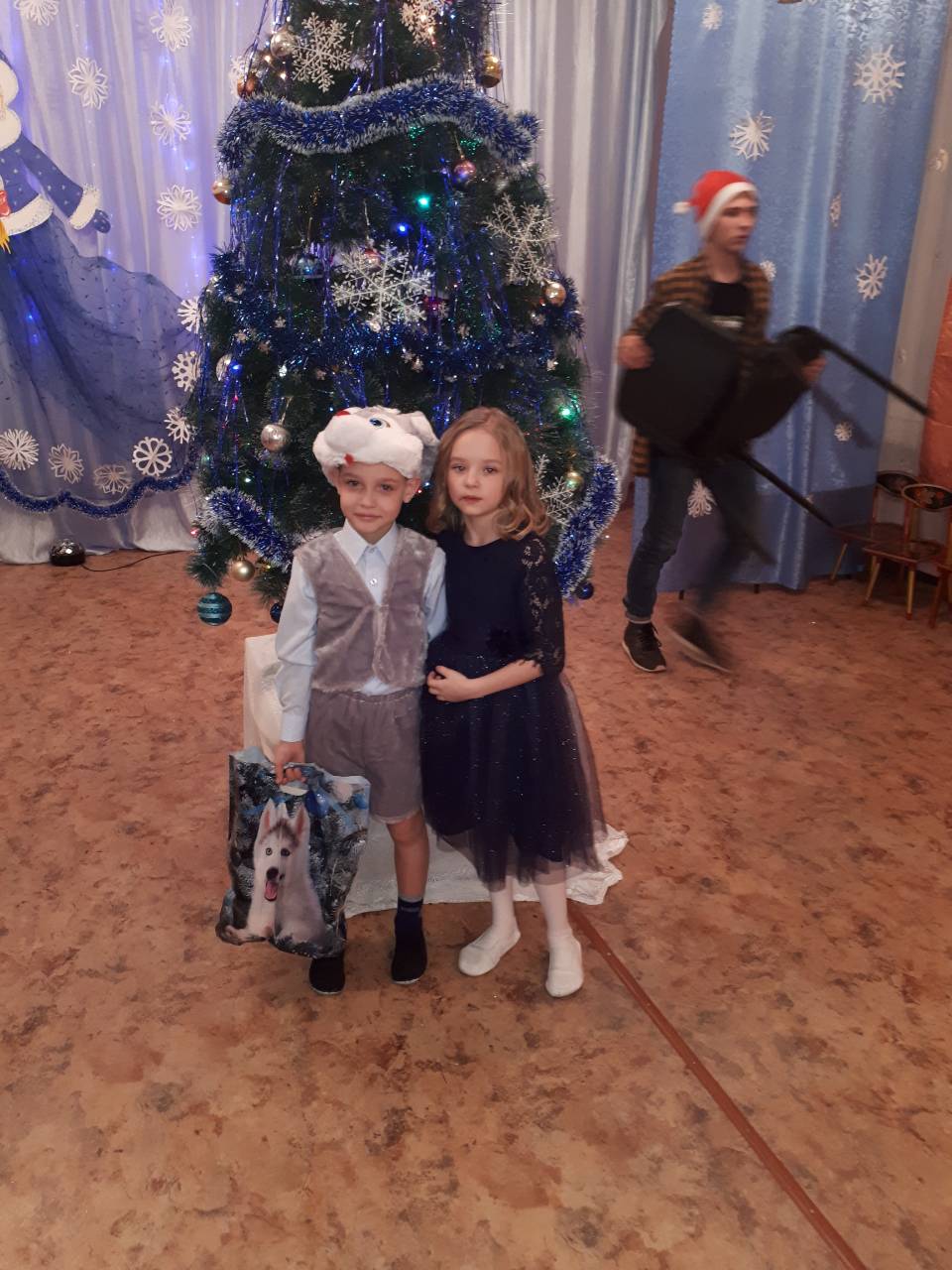 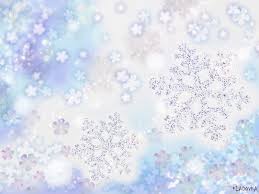 НОВЫЙ ГОД, НОВЫЙ ГОД….
ДИСКОТЕКА, СЕРПАНТИН….
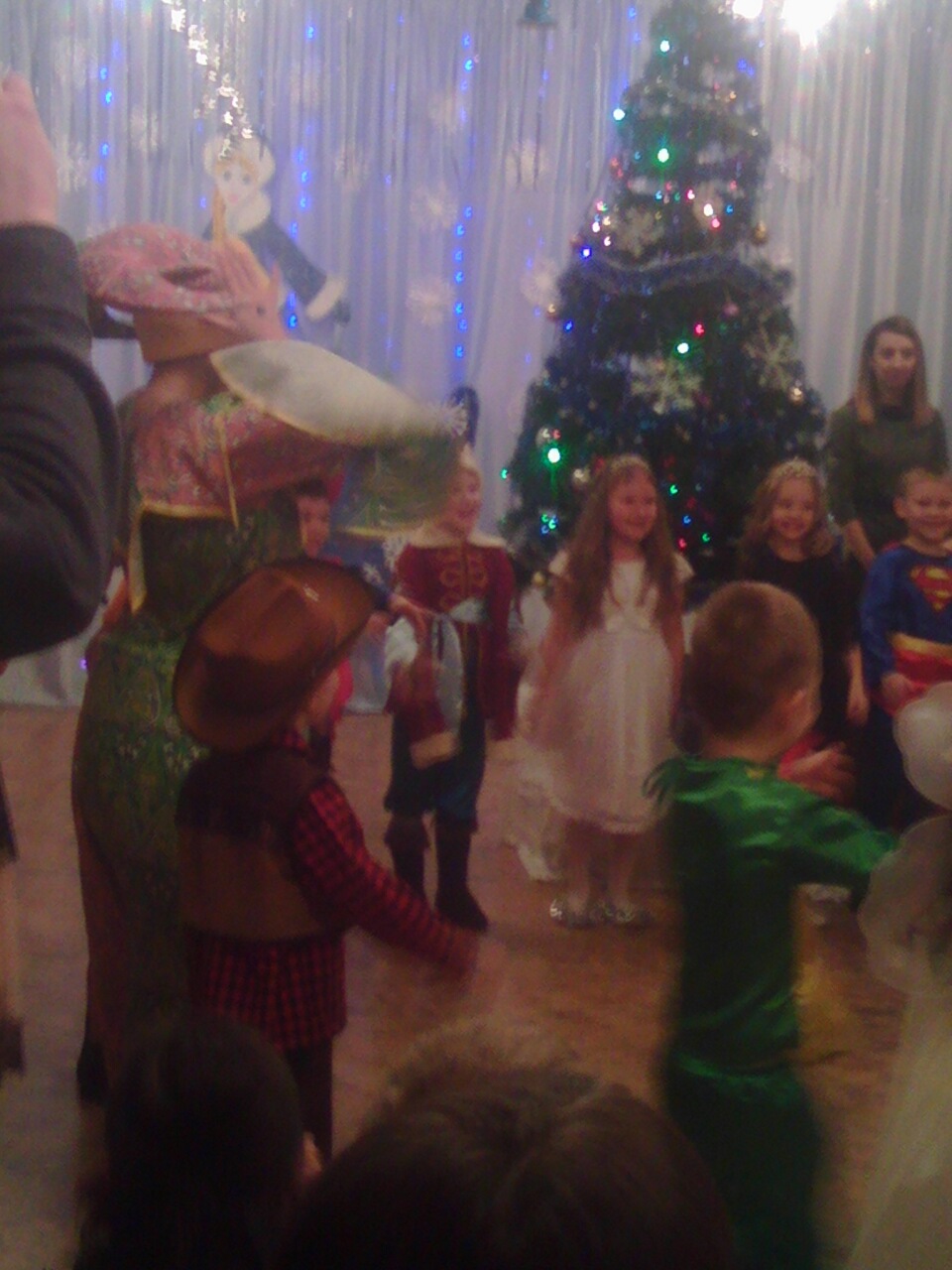 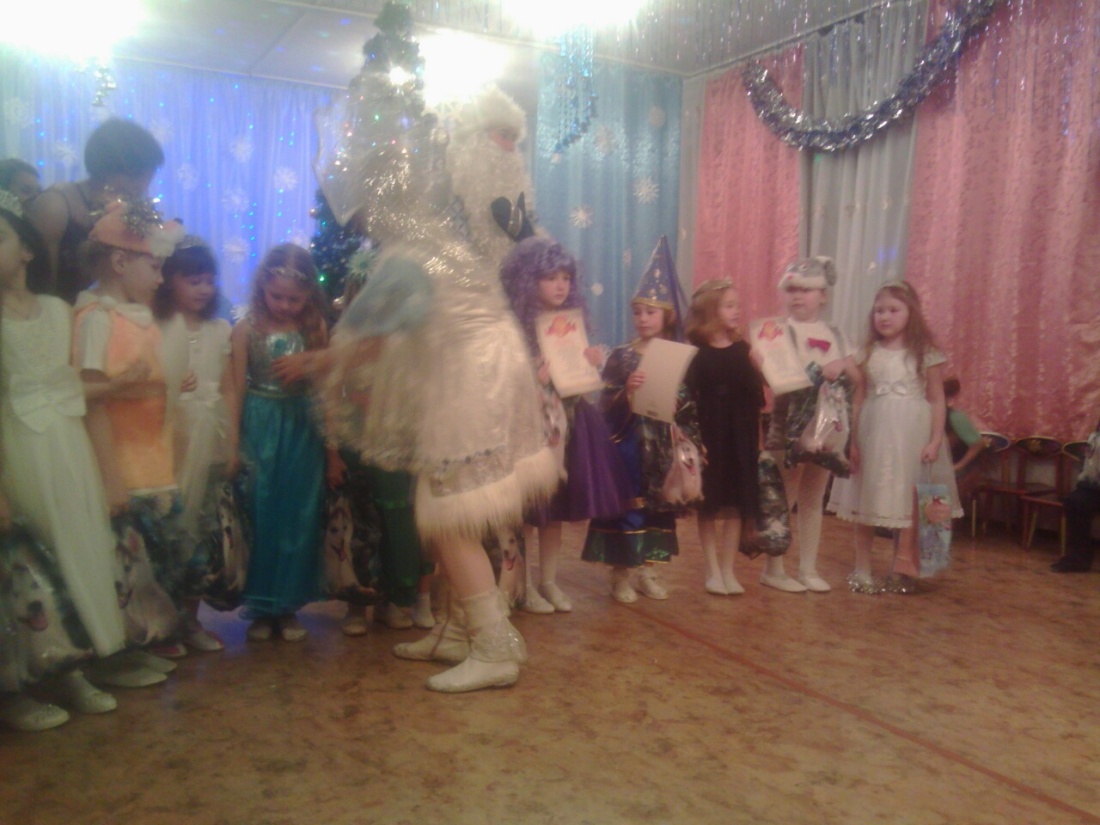 НАШ УТРЕННИК ПРОШЕЛ НА УРА!!!
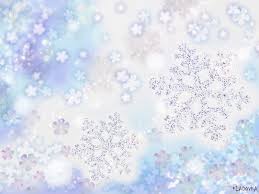 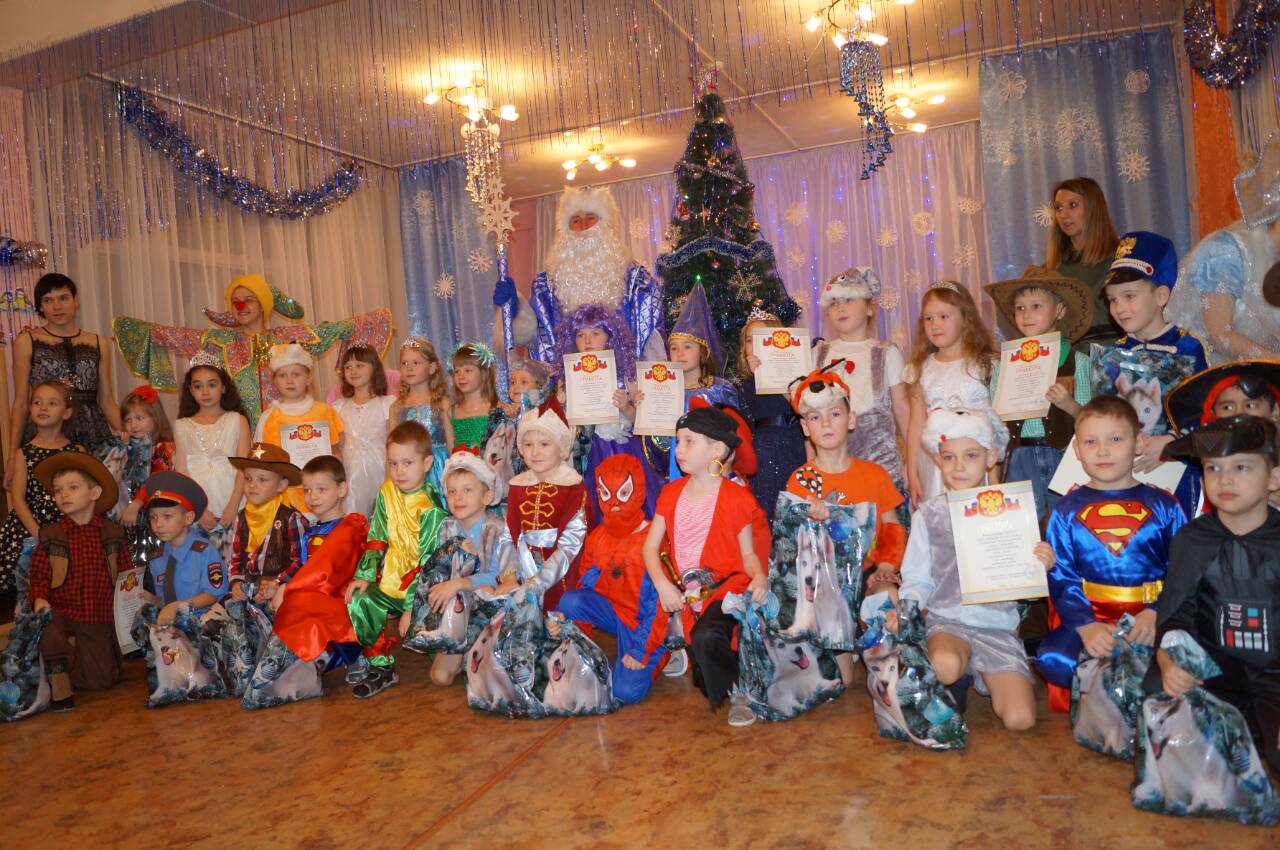 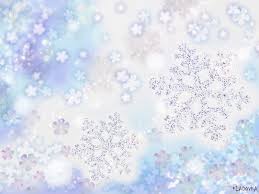 Наша группа участвовала на утреннике в Капитошках
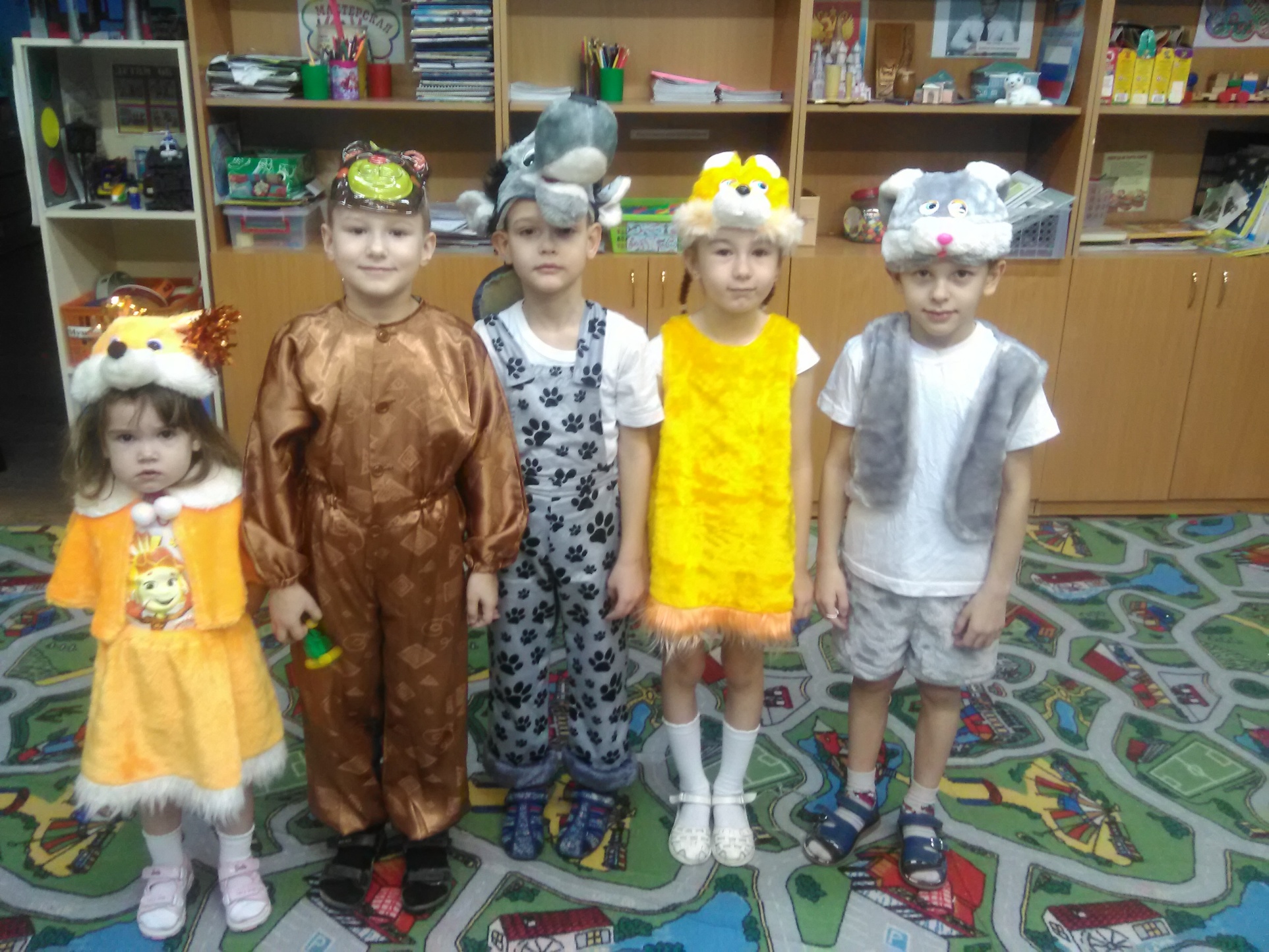 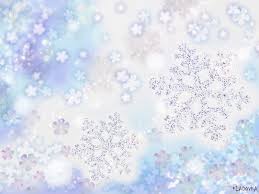 НАШИ  ПОДЕЛКИ
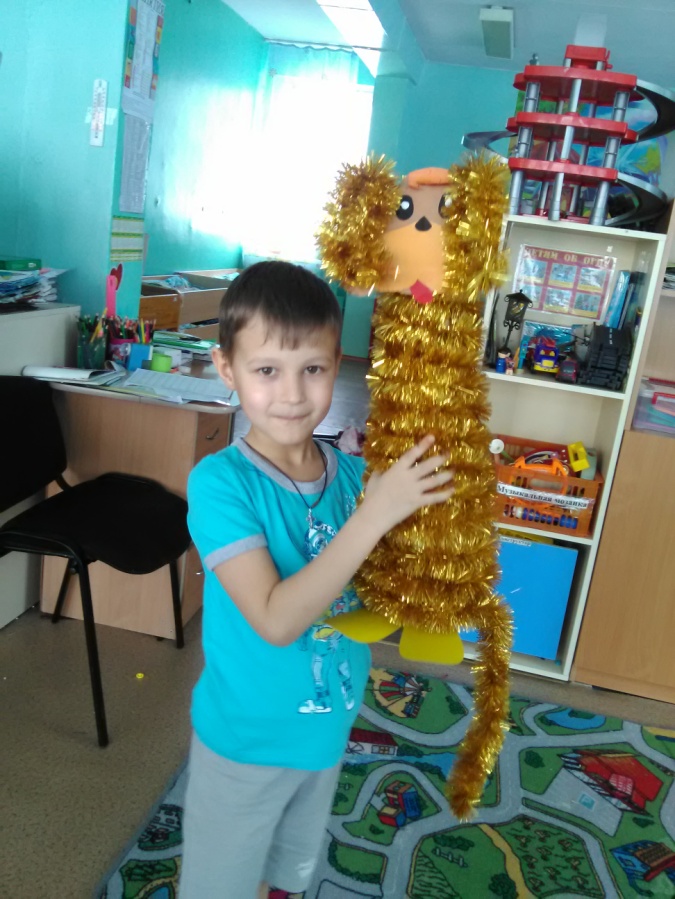 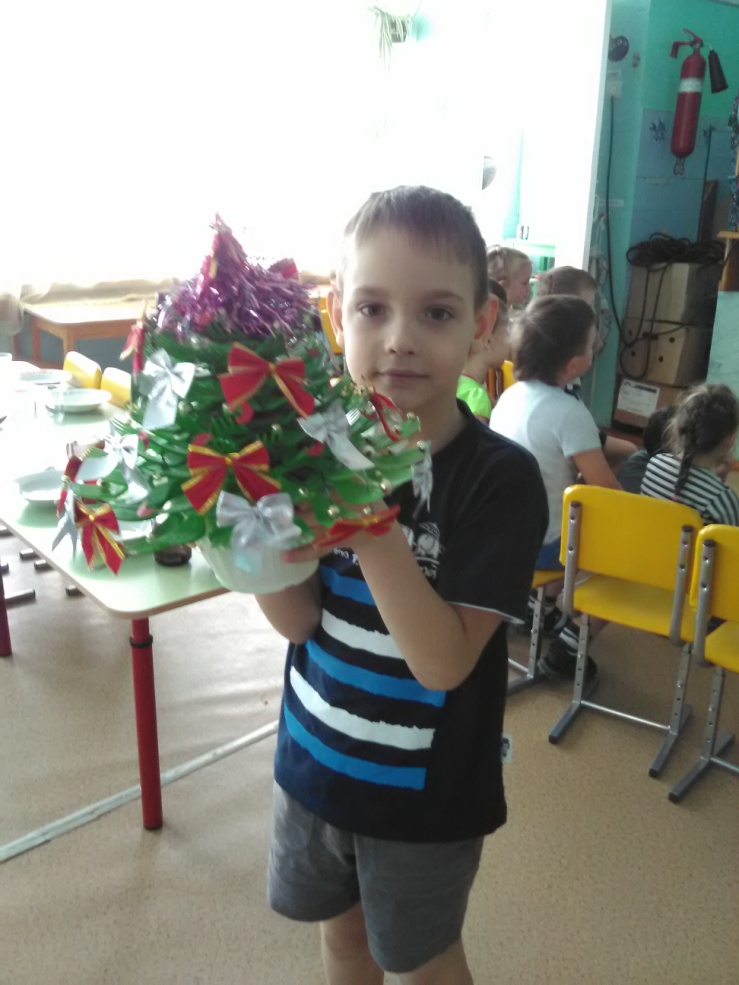 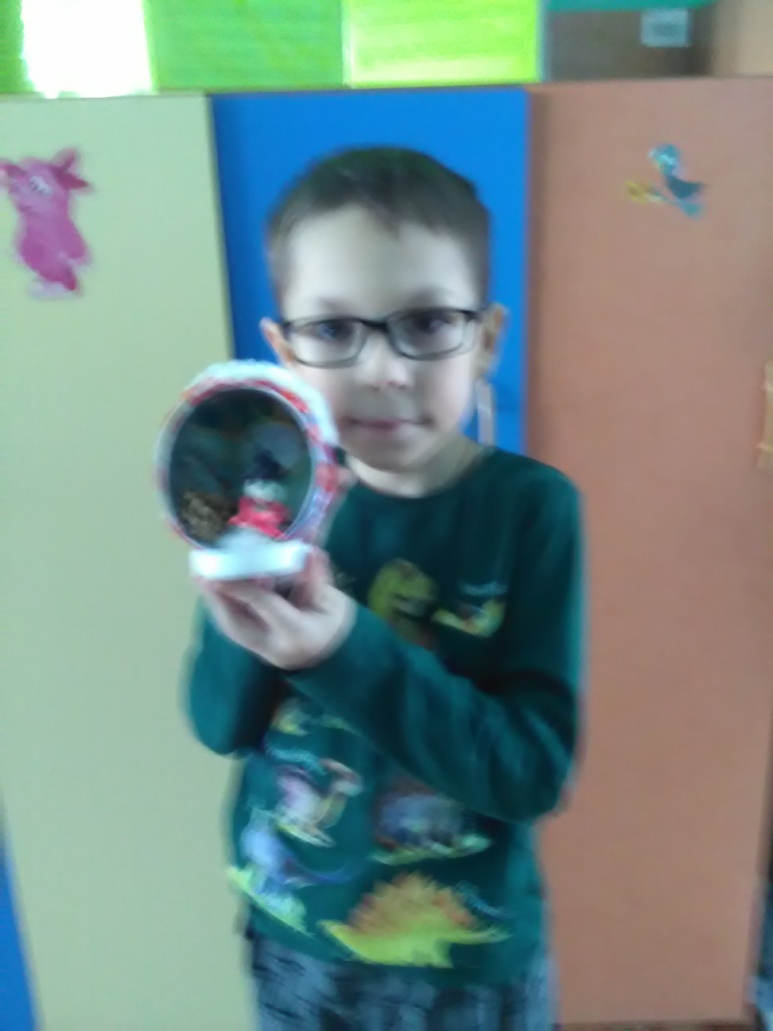 Наше зимнее кружево
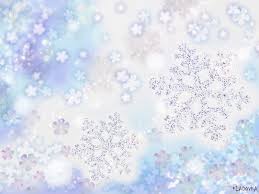 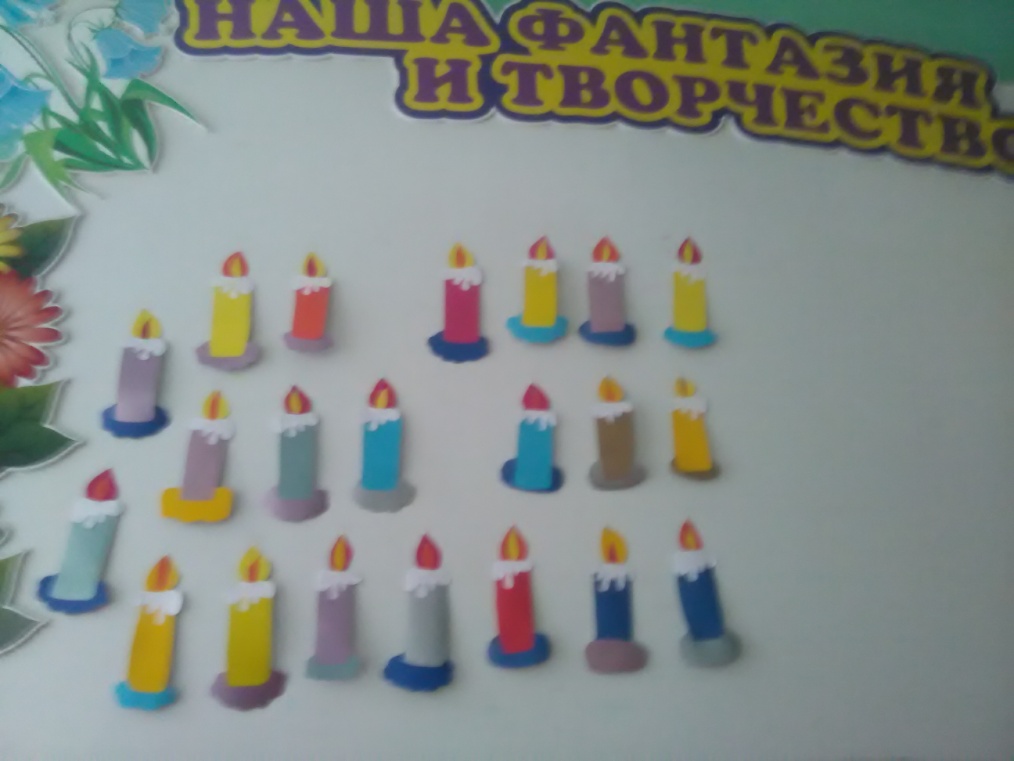 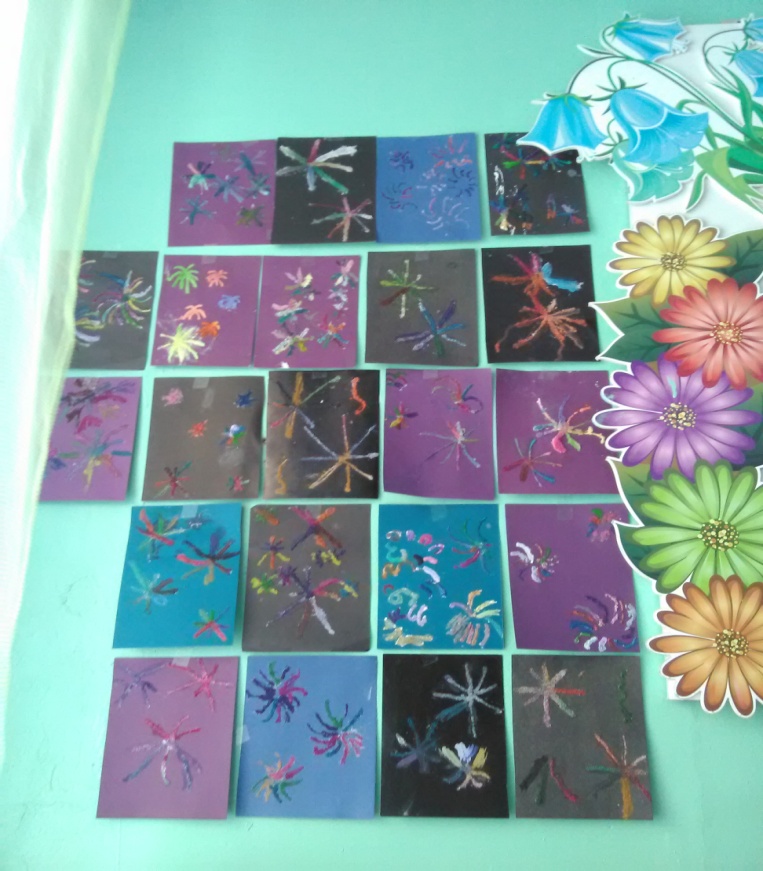 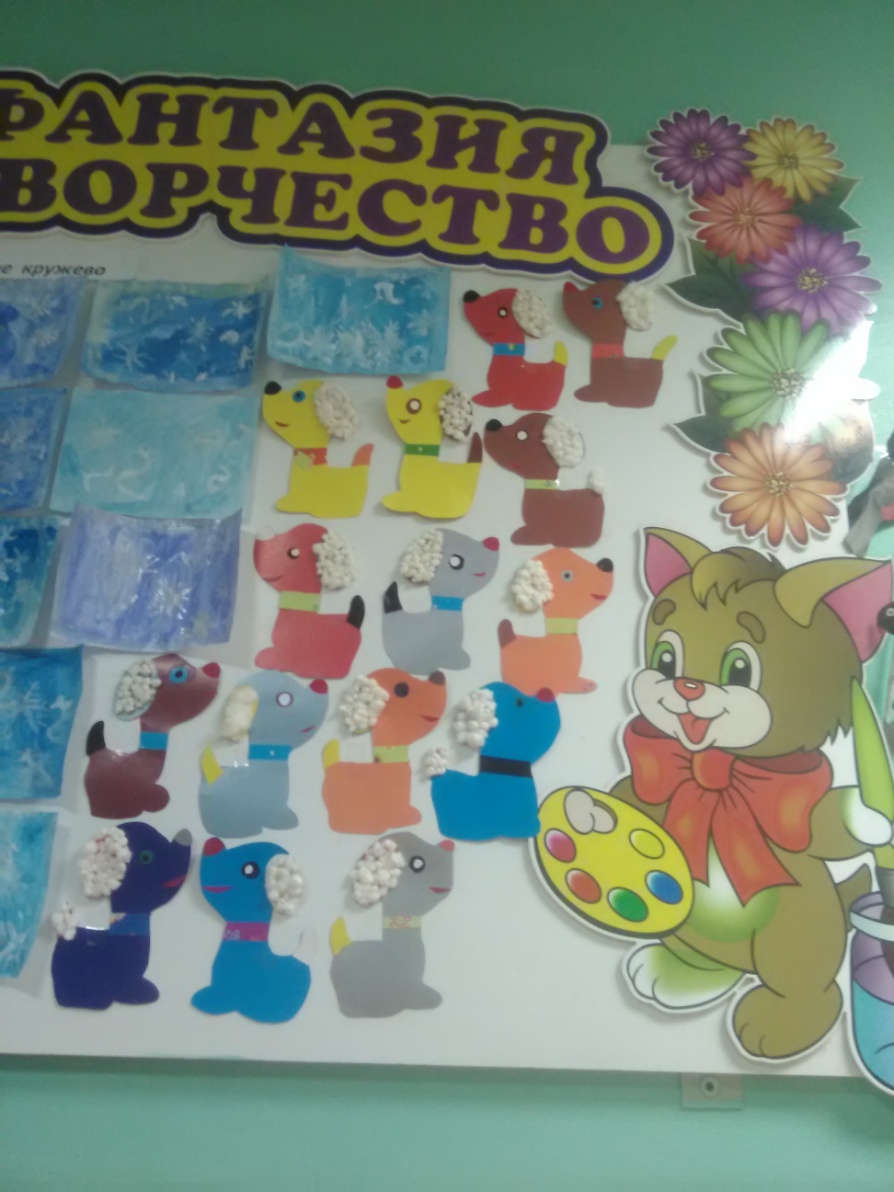 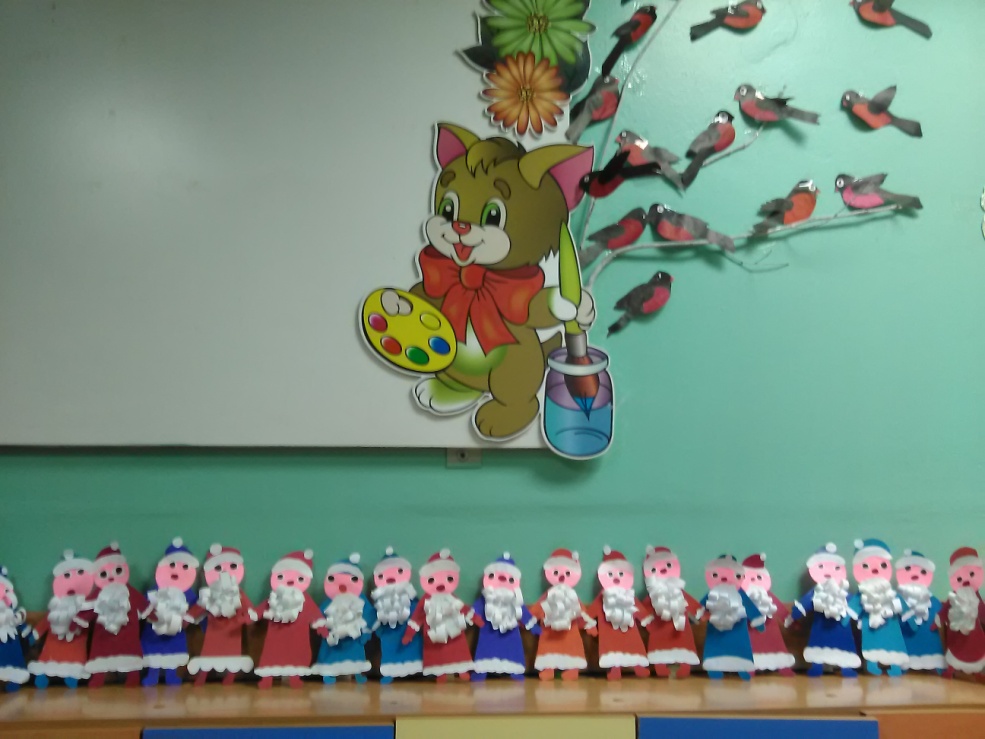 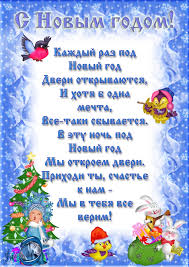 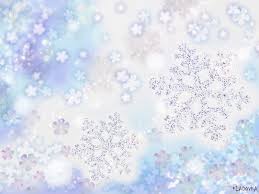 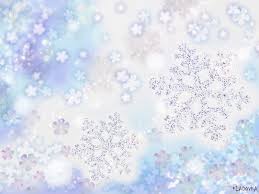 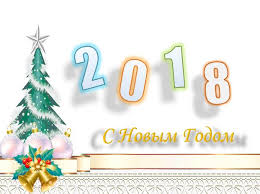